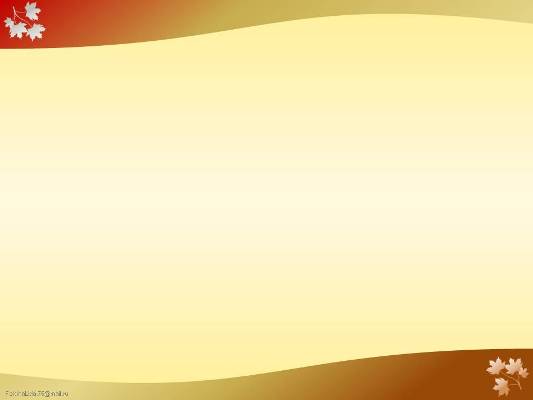 Тула – мой край родной.
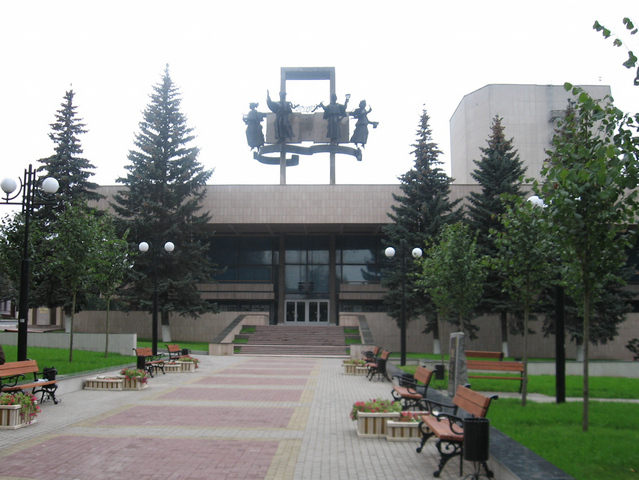 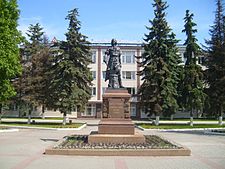 Кирова Надежда Николаевна
МКДОУ « Шварцевский д/с»
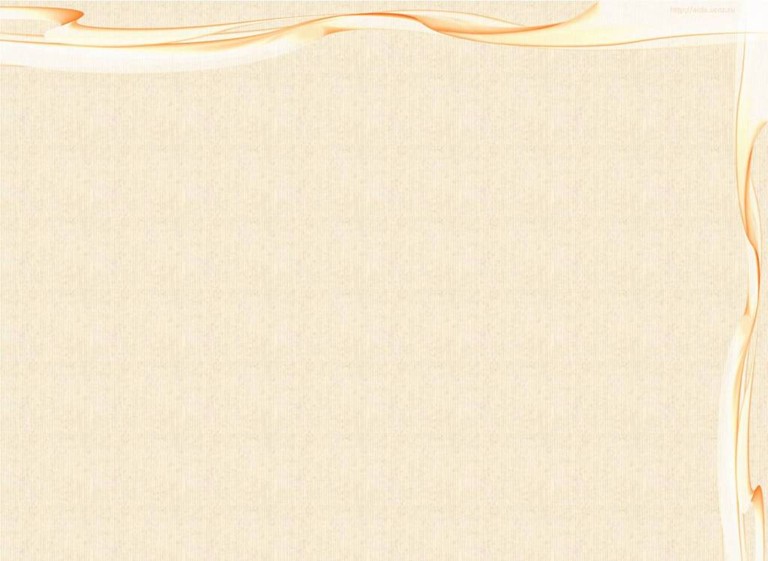 Есть город в России… 
Не очень велик, да известен 
Над ним, как легенды, 
Проплыли седые века 
О городе этом
Немало вы слышали песен
Не очень велик он,
Да слава его велика.
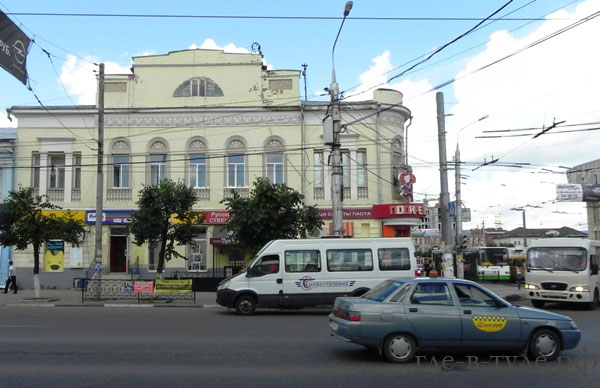 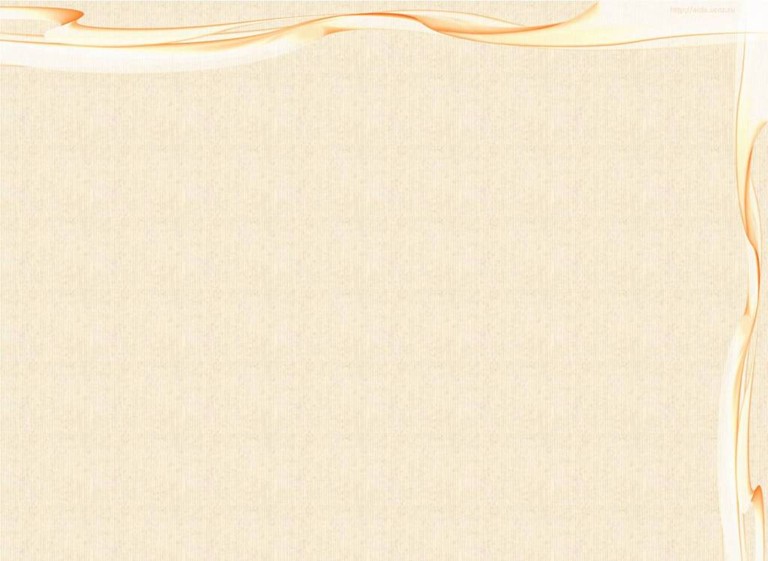 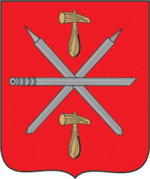 Флаг Тулы
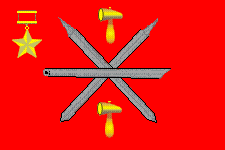 Герб Тулы
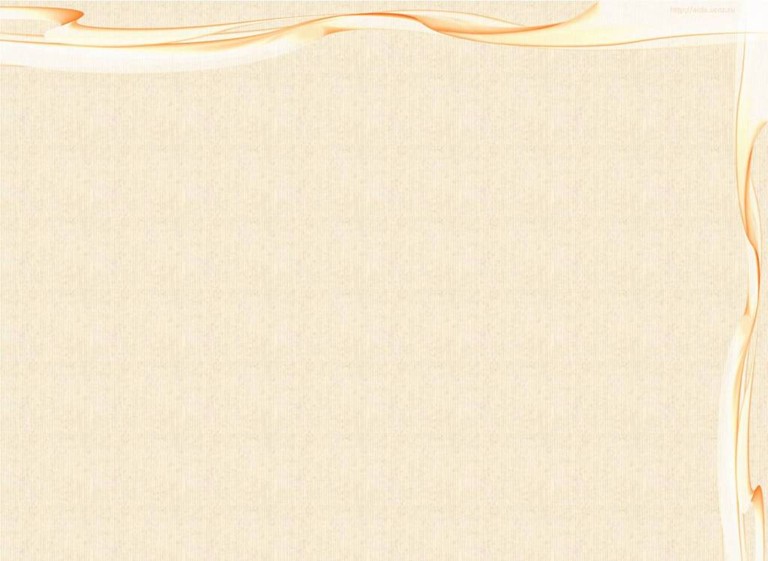 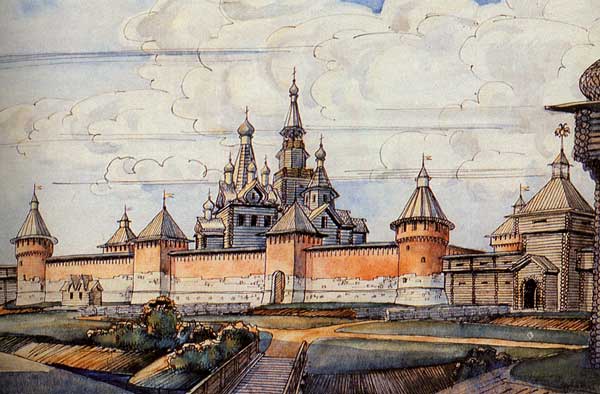 1146 год –первое упоминание
о городе в Никоновской 
летописи
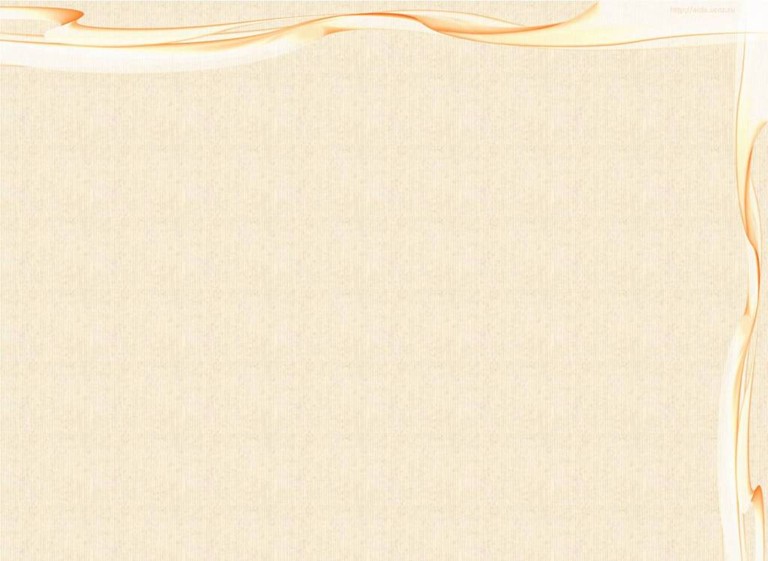 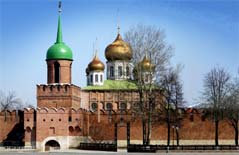 Тула – старинный город, популярен среди 
туристов своими историческими достопримечательностями: Тульский  кремль,
 музей  оружия, экзотариум и множество 
 других замечательных мест.
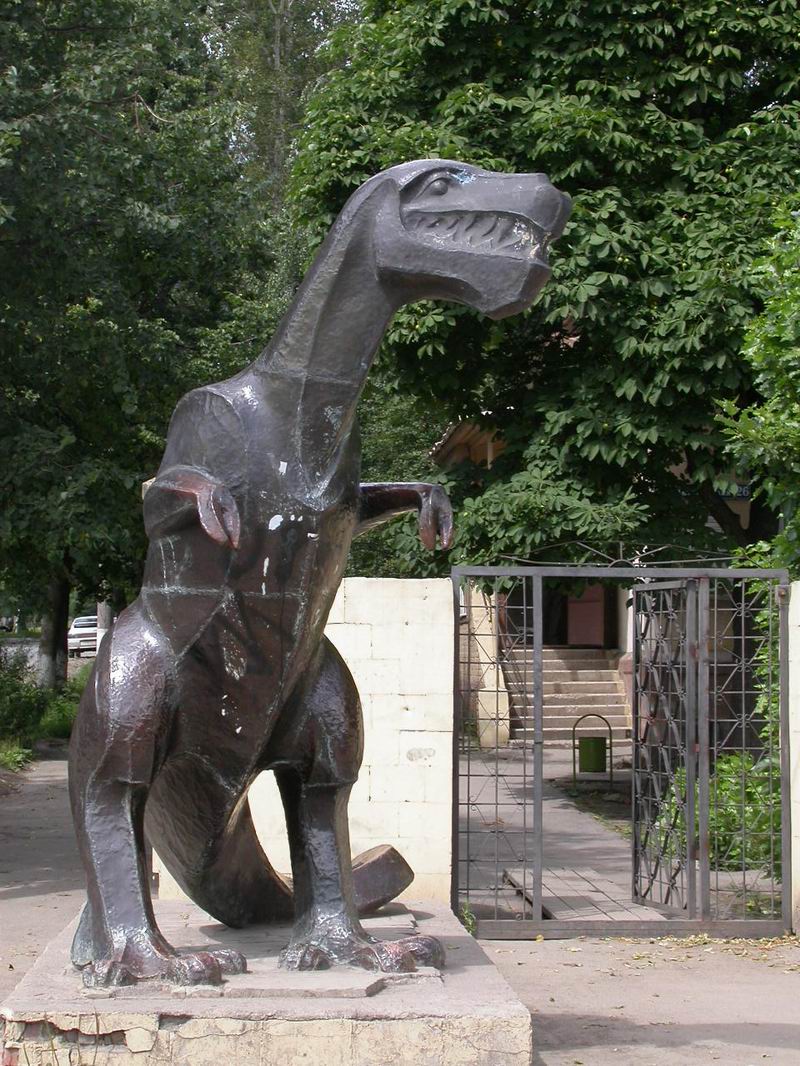 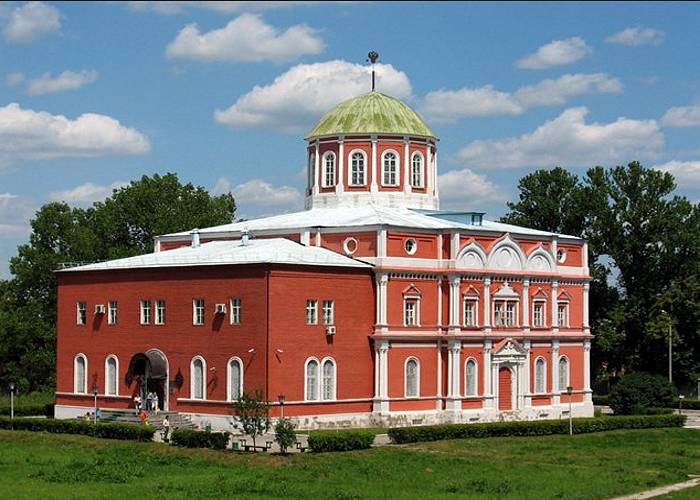 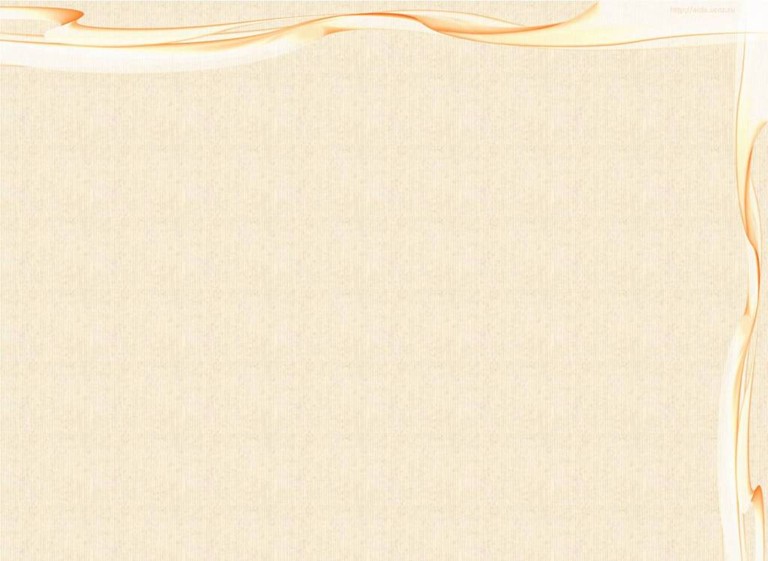 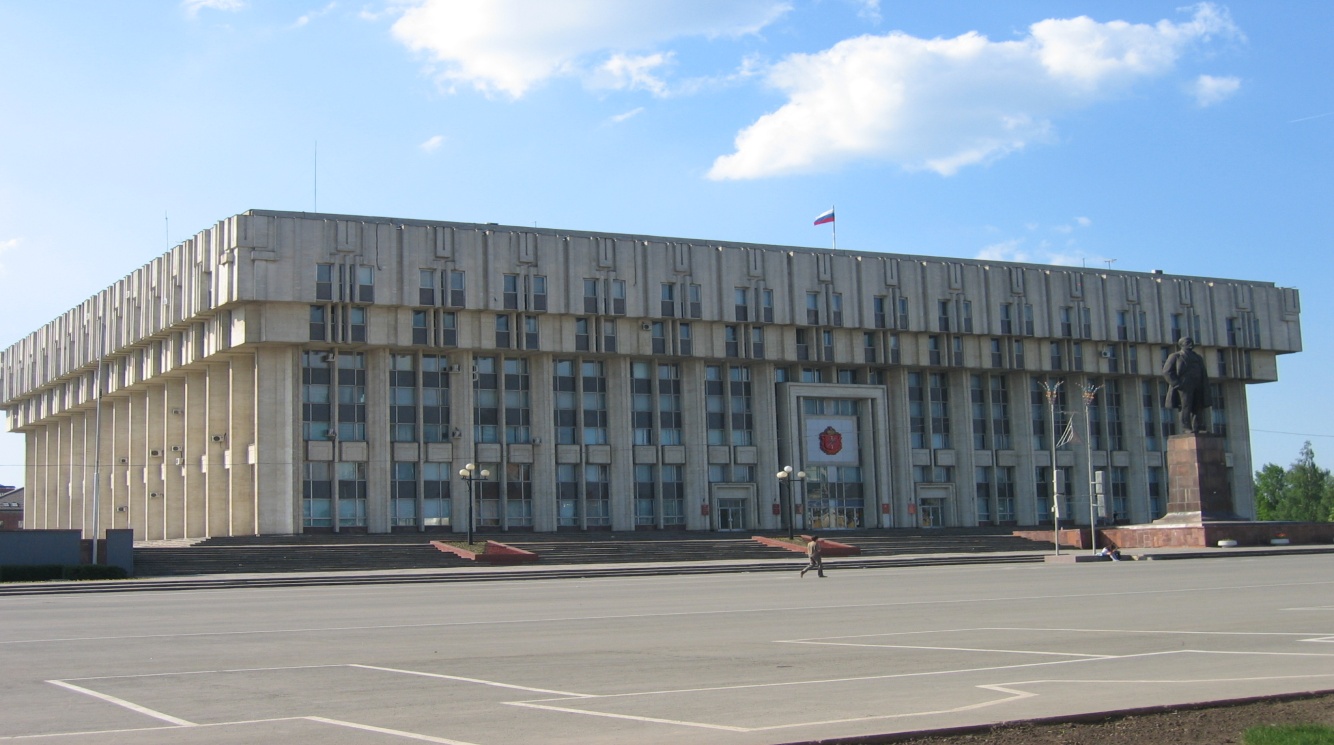 Площадь Ленина – главная городская площадь Тулы,  главной 
архитектурной  доминантой которой является скульптура 
В.И.Ленина и здание Правительства Тульской области ( Белый 
дом)
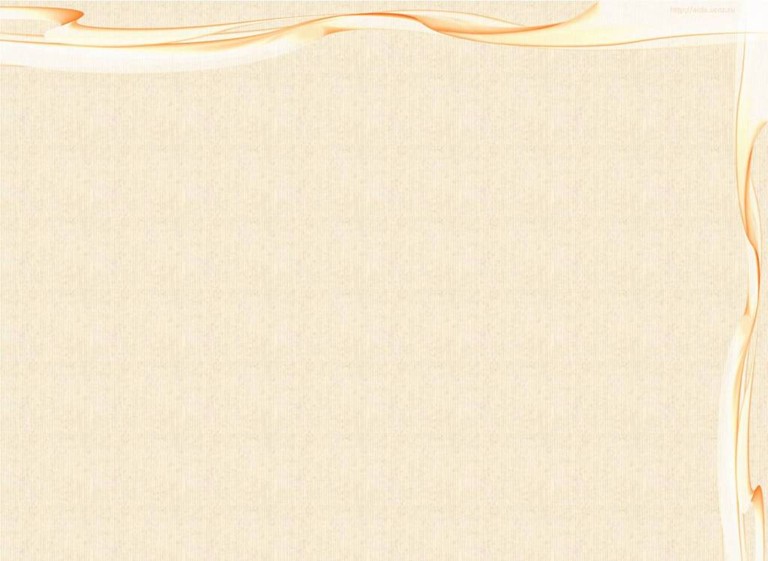 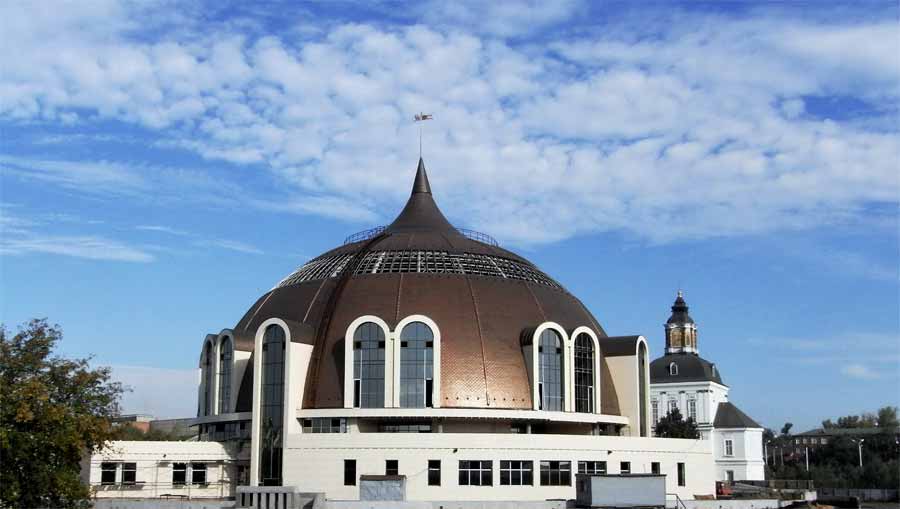 Новый  музей оружия расположен 
в центре Тулы на берегу реки Упы.
Тульский  музей оружия – это один 
из  старейших музеев России.
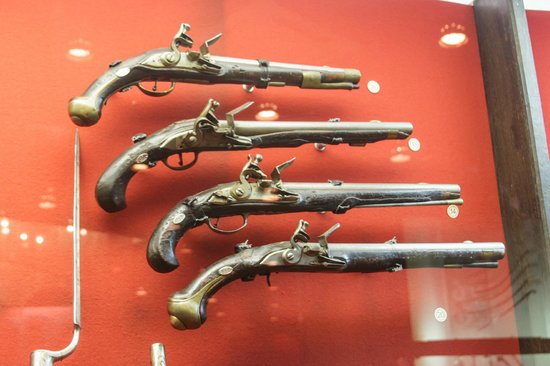 Тула веками оружье ковала, 
Стала похожа сама на ружьё.
Слышится  звон боевого металла
В древних названиях улиц её.
                      В. Лазарев.
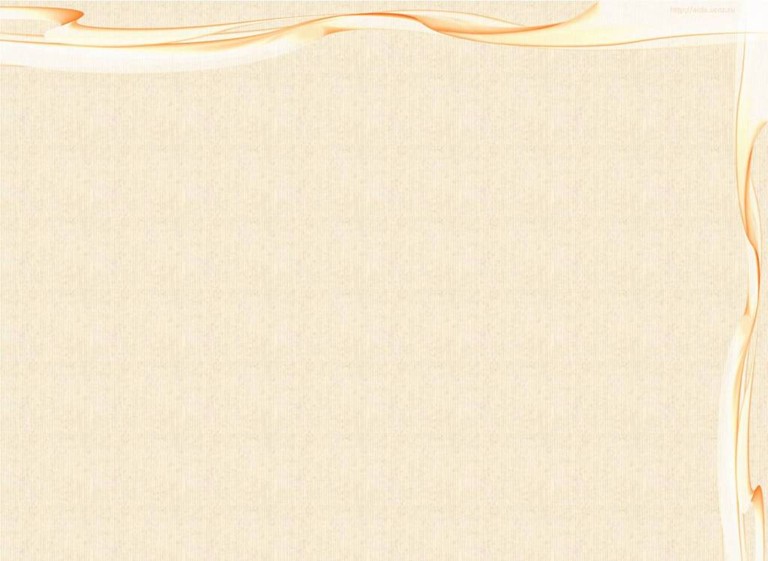 Музей  « Тульские самовары.»
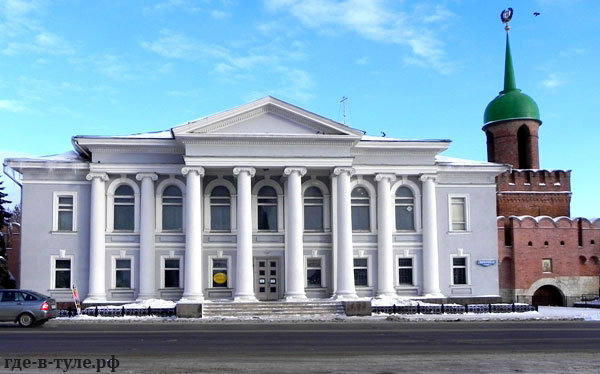 Музей открылся в 1990 году в 
двухэтажном  здании.
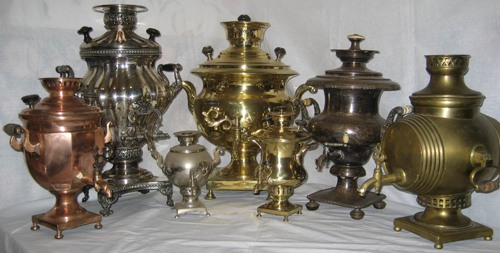 В музее большая коллекция 
самоваров, собранная за 
многие  годы.
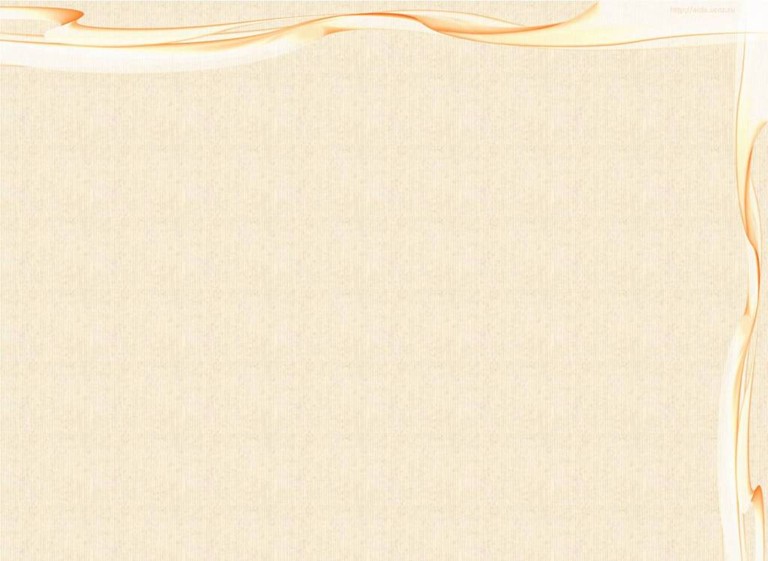 Музей « Тульский пряник.»
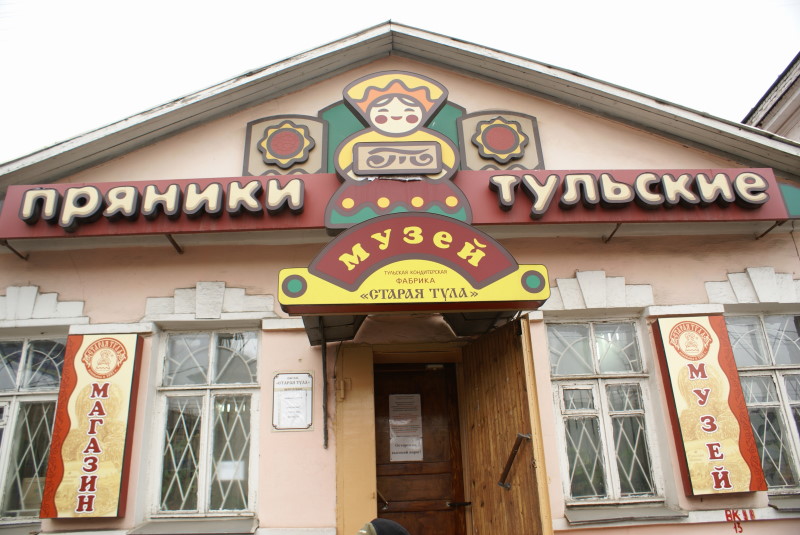 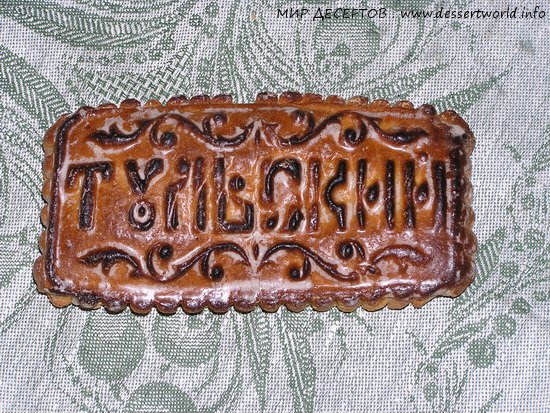 Здесь можно  увидеть пряники всех размеров и форм –
от крошечного размером с полтинник, до гиганского пудового.
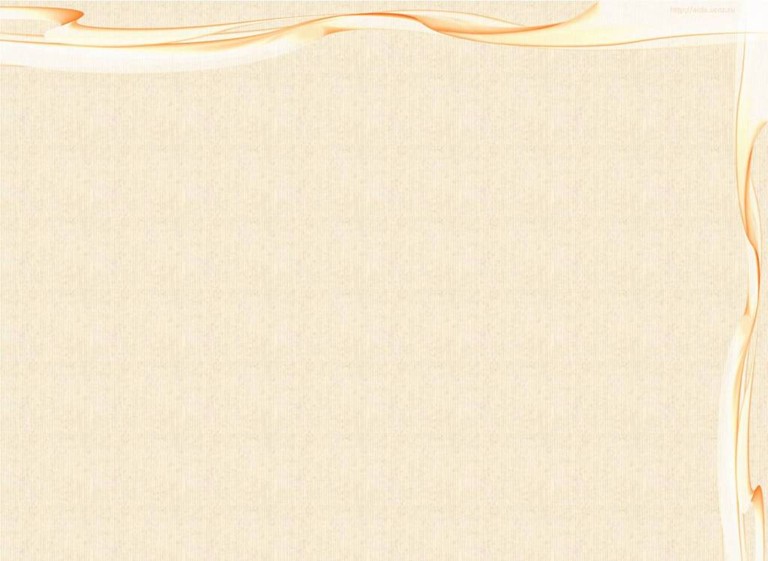 Народные промыслы.
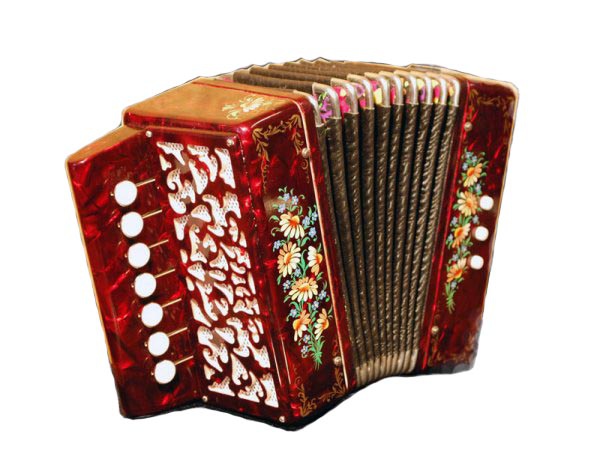 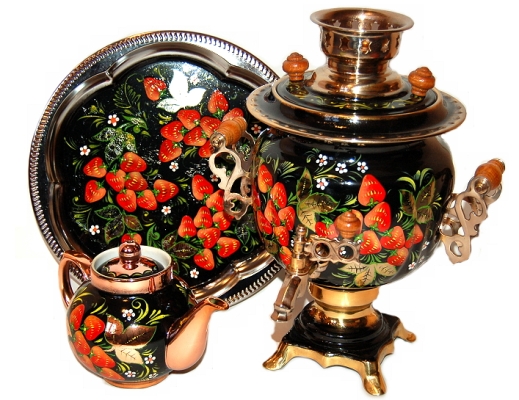 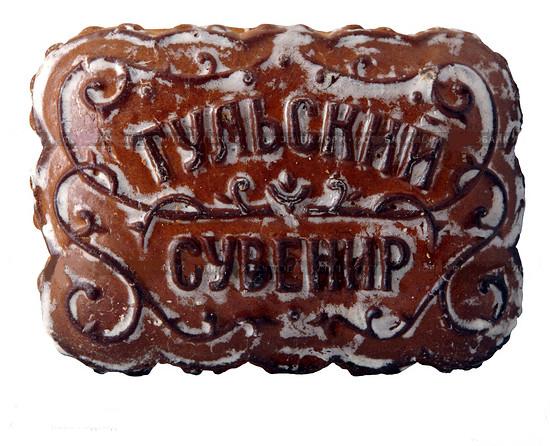 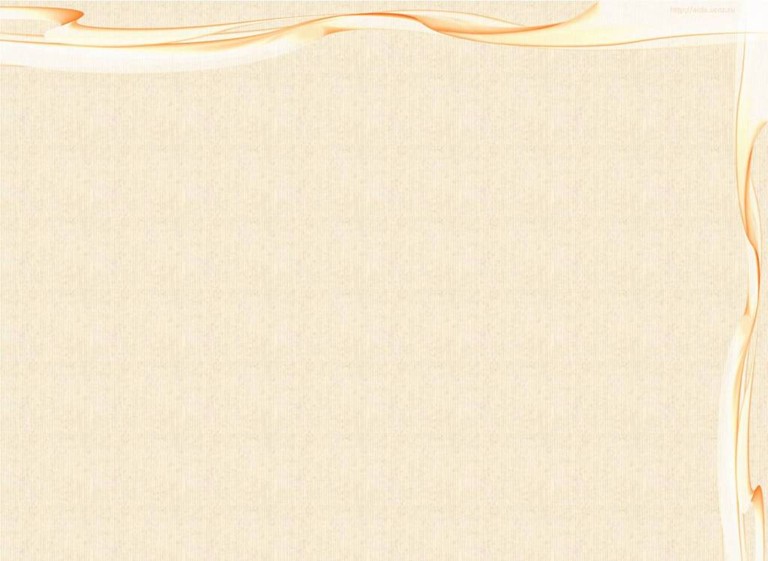 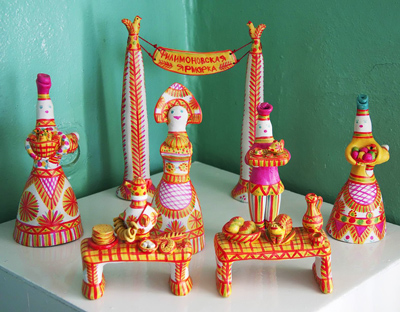 Белёвское кружево
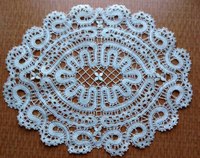 Филимоновская игрушка
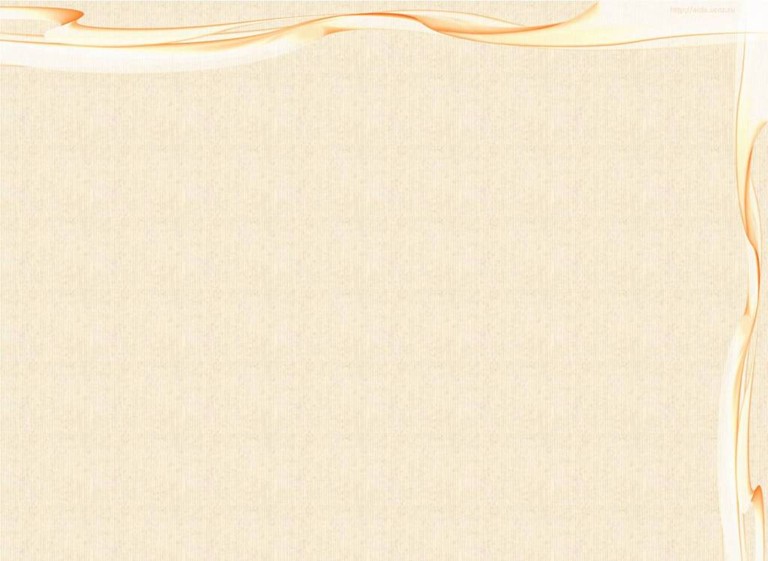 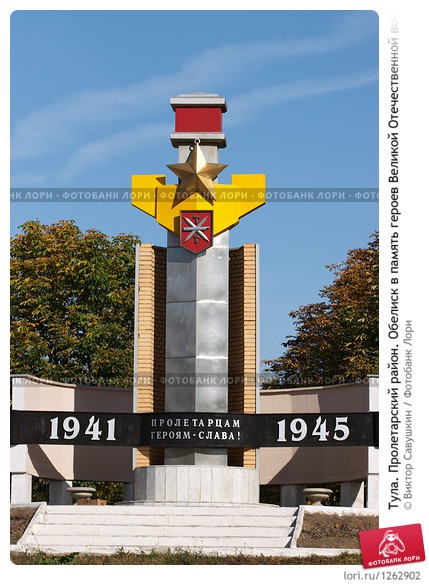 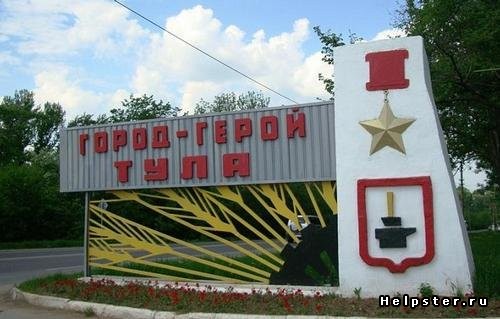 В октябре – декабре 1941 года части Красной Армии и 
население героически обороняли Тулу.  В 1976 году 
Туле присвоено звание « Город – Герой » с вручением медали « Золотая  звезда».
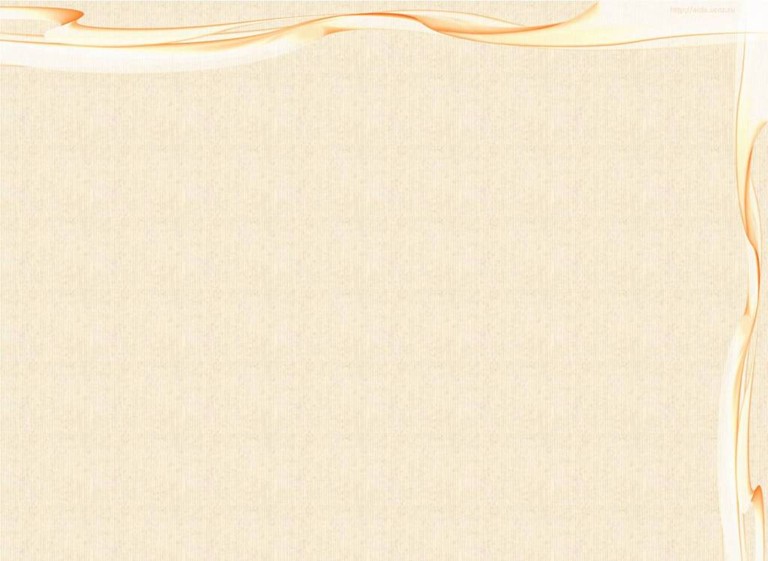 Аллея городов – героев  в Туле.
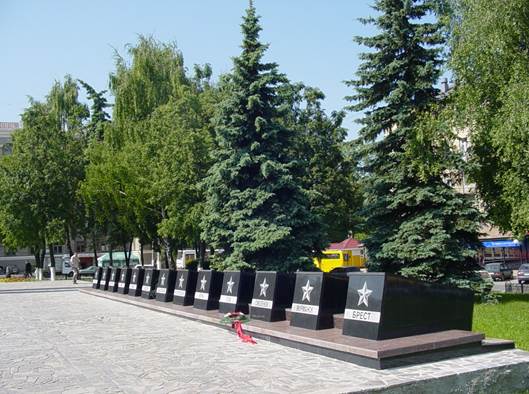 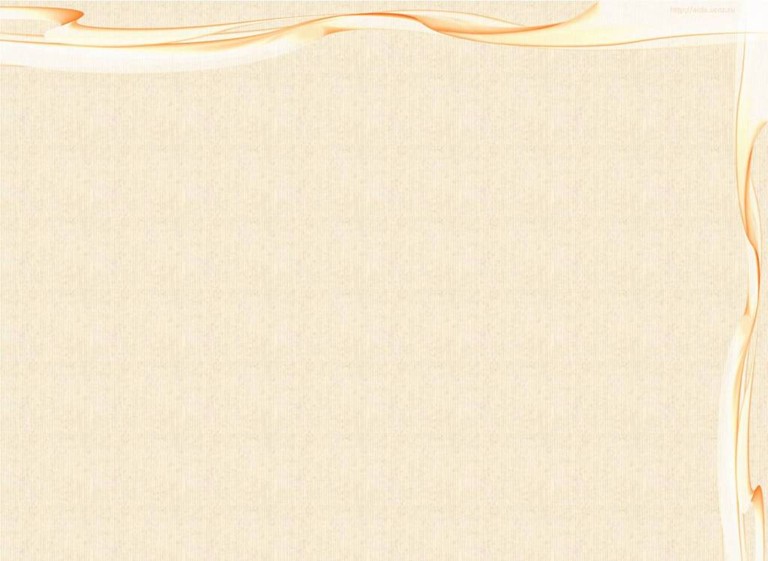 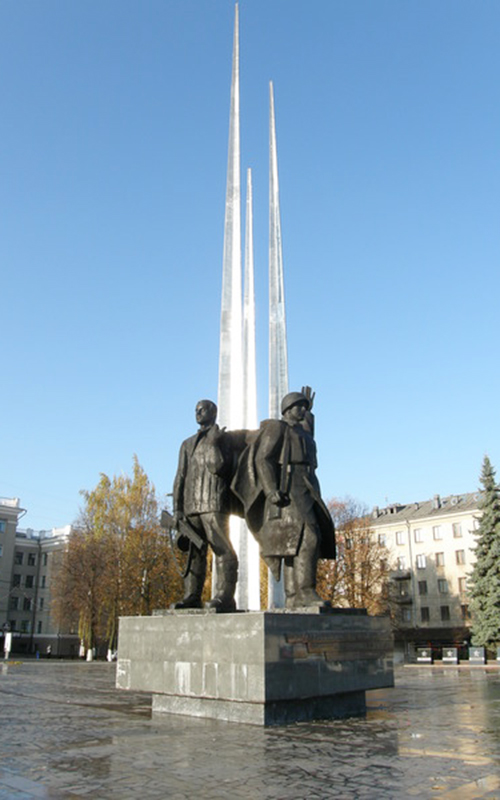 Памятник защитникам 
города  Тулы. ( Три штыка )
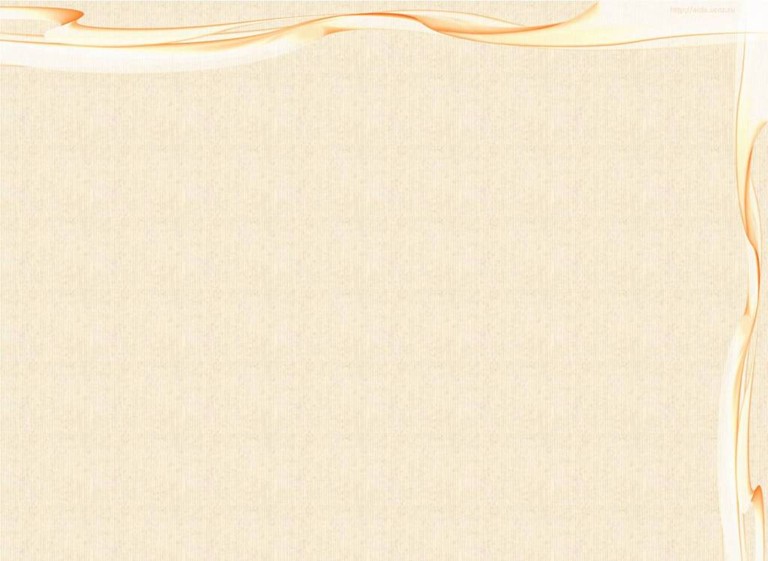 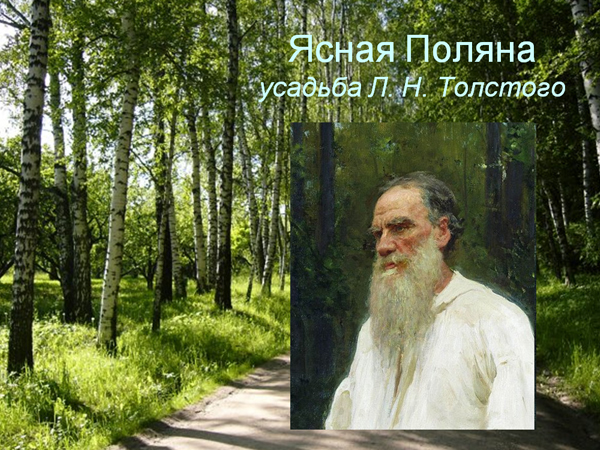 Интереснейшая достопримечательность,
которую посещают туристы – усадьба 
великого  русского  писателя 
Л. Н. Толстого.
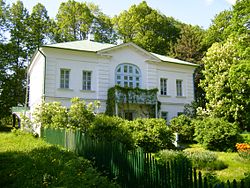 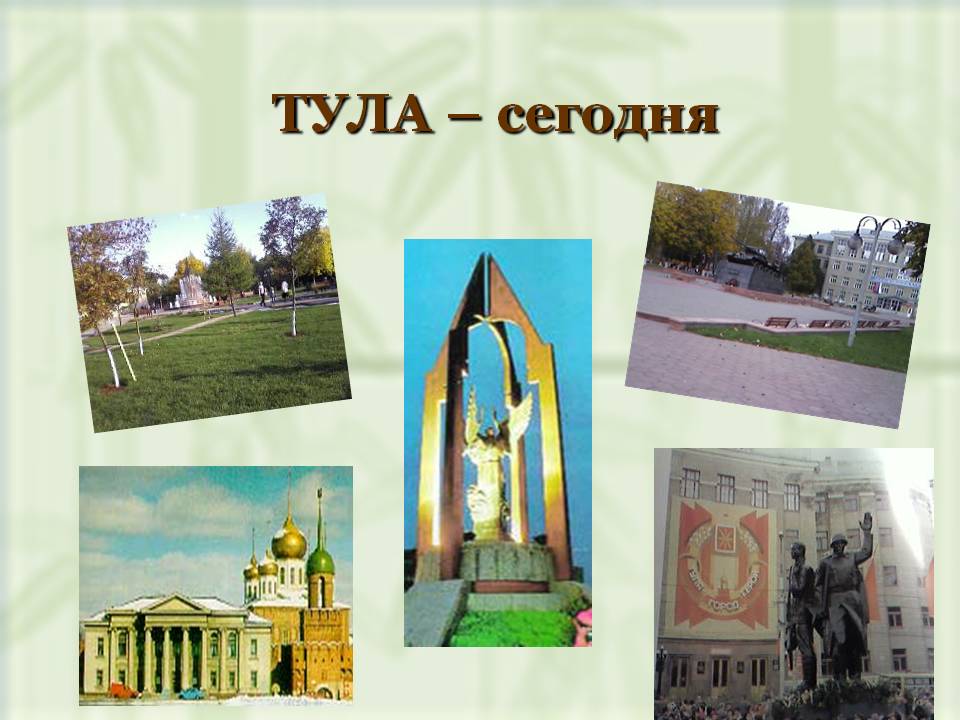